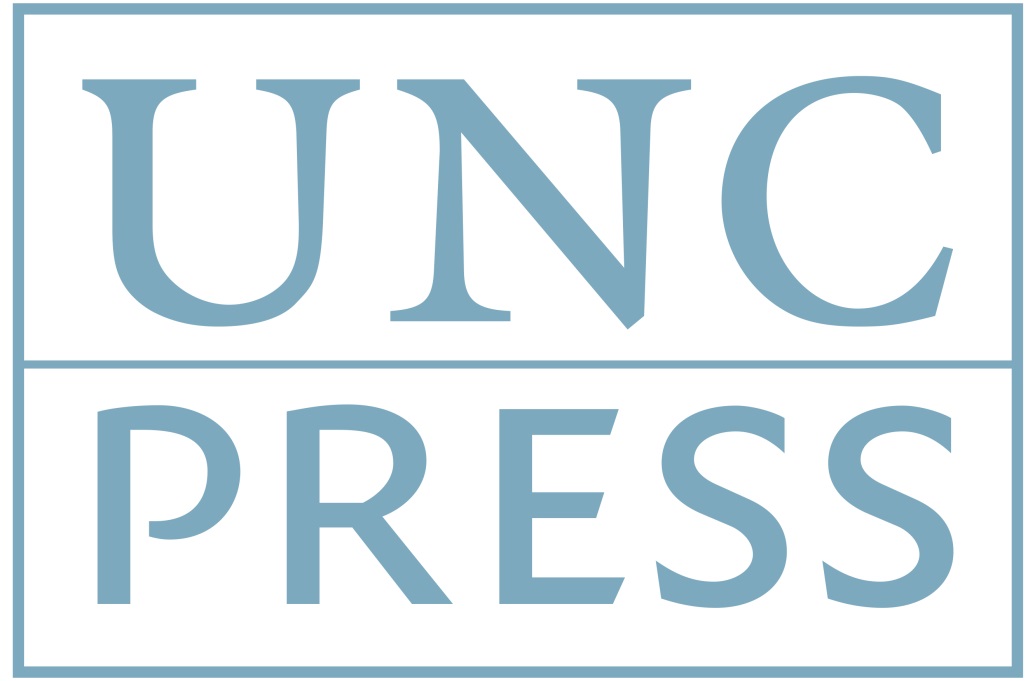 Founded in 1922—the oldest university press in the South and one of the oldest in the nation
About UNC Press
40 Full time employees
Publishes ~100 new books a year
Manages publication of 9 journals
Product mix:
50% humanities monographs
20% regional trade
30% academic/crossover
Economic Model = Cost Recovery
STEM vs HSS Publishing
STEM Journal
Humanities Monograph
The Press’s Value Proposition
The Conventional Wisdom for UP’s:

Disseminates and connects the research done at the university with the reading public.
Strengthens humanities academic programs by advancing scholarship in fields vital to the institution.
Participates in promotion and tenure.
Provides publishing as a service and generally, partners where needed.
The Press’s New Value Proposition
An inflection point  for scholarly communication has arrived and our model must adapt.


Migration from models of information scarcity (cost recovery) to ones that will succeed in the world of information abundance
Case Studies – Pilots in Progress
Doc South Books
ISA Short Monographs (OA Model)
ETD’s
UNC Press
UNC Library
ISA
Testing the Press’s New Value Proposition
What are these pilots trying to prove? 

Lowering (and potentially removing) price barriers to digital content can be sustainable.
It requires a hybrid model where more permanent, flexible, and portable editions (print and ePub) remain behind paywalls.
There is a fractional audience that will pay for these editions, even in an OA environment. When publishers use the scale of the web, that fractional number is material.
Other bears we’re wrestling
MOOC’s
Short form monographs (minigraphs?)
Open access
Digital humanities
Scaling publishing operations